Dì-wǔ  kè          bàngōnglóu    zài     nǎr
第5课   办公楼在哪儿
1
山东大学
生词
在         zài                V      be in/at/on
办公楼 bànɡōnɡlóu  N      administration building
图书馆 túshūɡuǎn     N      library
南边     nánbiɑn        N       south
哪儿     nǎr                Qpr   where
北边     běibiɑn         N       north
晚饭     wǎnfàn         N       dinner
不客气 búkèqi          IE      You are welcome.
留学生  liúxué shēnɡ     N      foreign student
宿舍楼  sùshèlóu            N     dormitory building
前边      qiánbiɑn            N     front
语法
动词：在            The verb “在”
方位名词            Nouns of locality
疑问代词：哪儿                                  The question pronoun “哪儿”
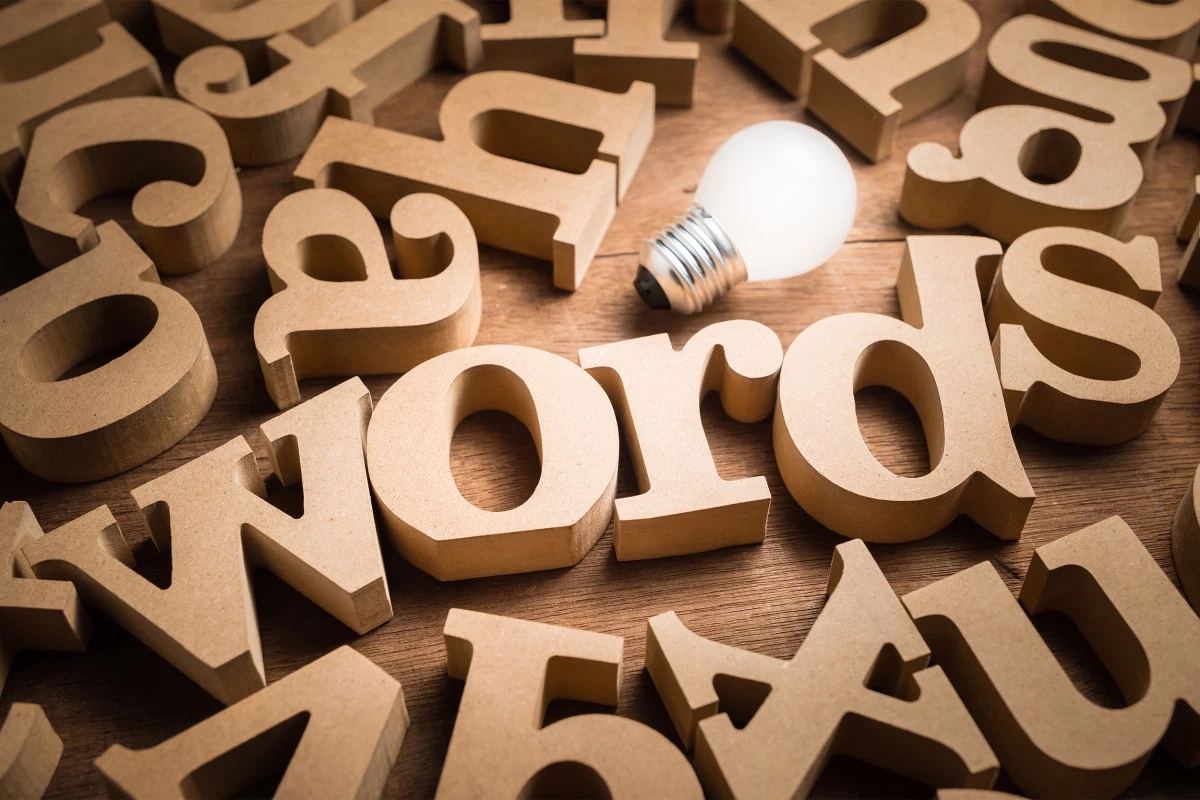 生词
WORDS
办公楼
N
这个楼是办公楼。
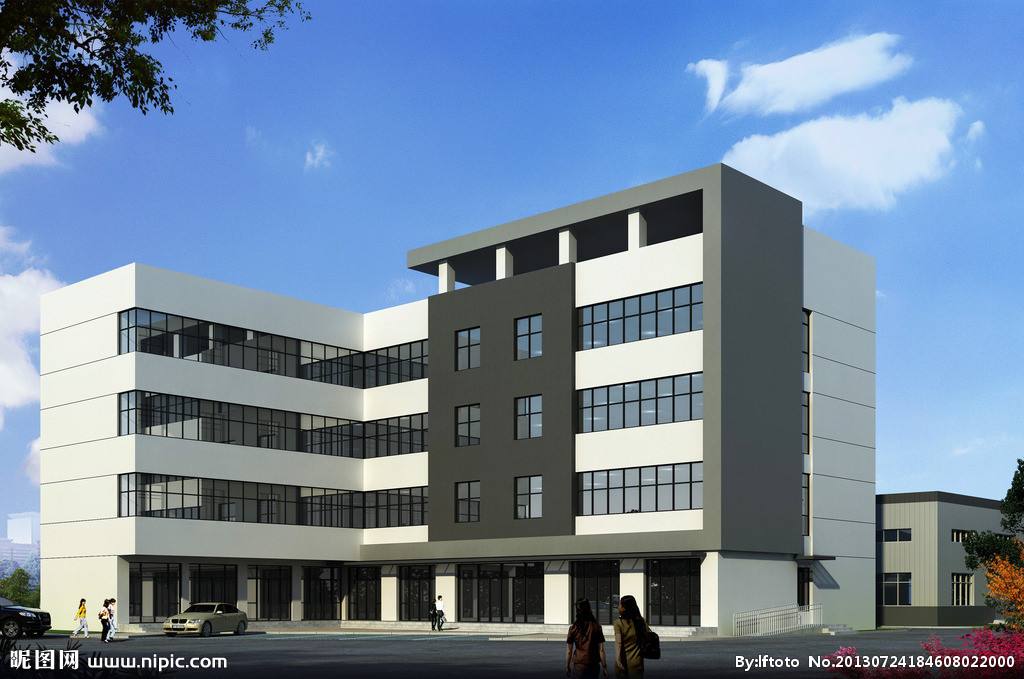 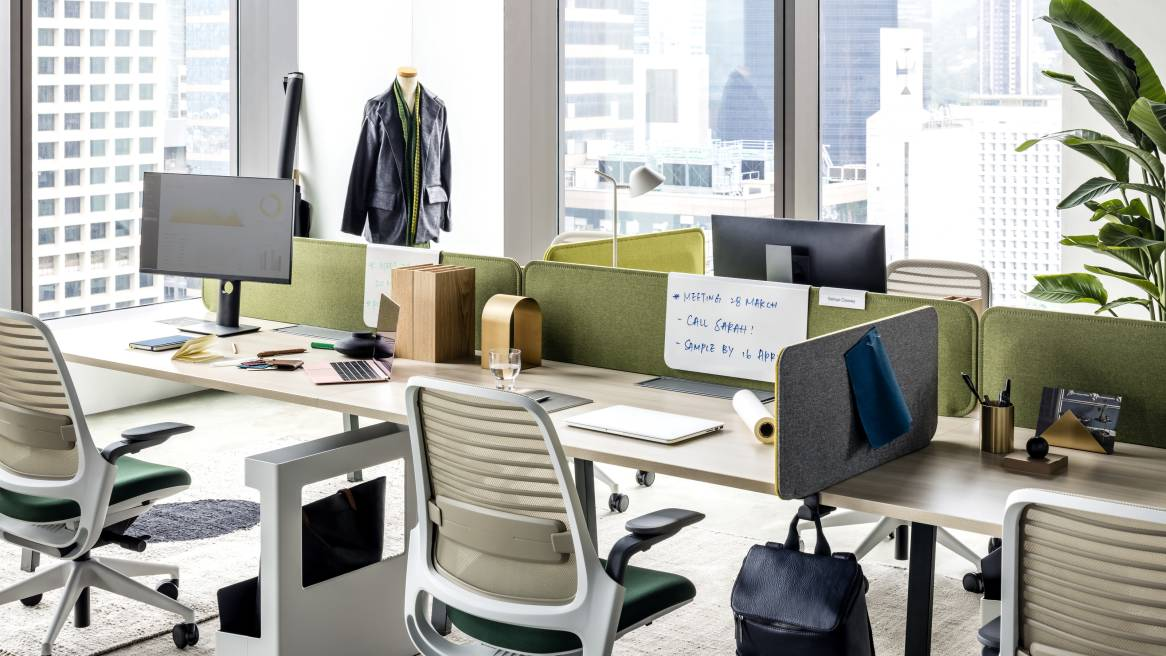 楼
图书馆
N
他去图书馆看书。
现在，李白想去图书馆。
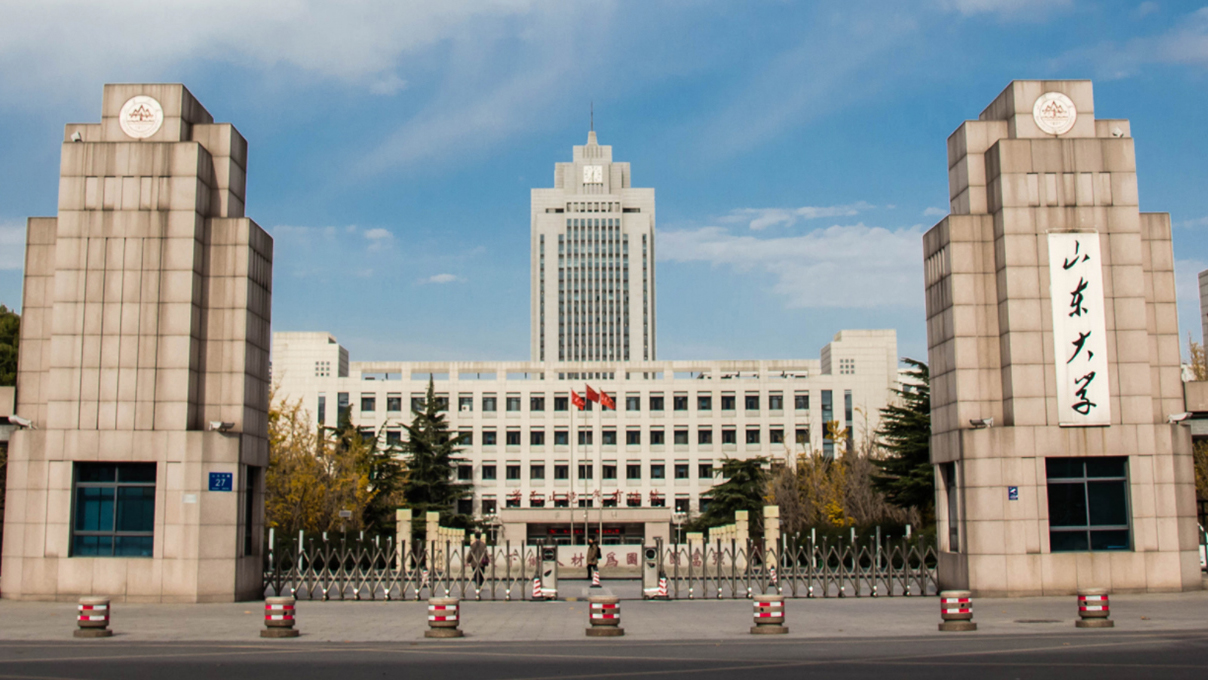 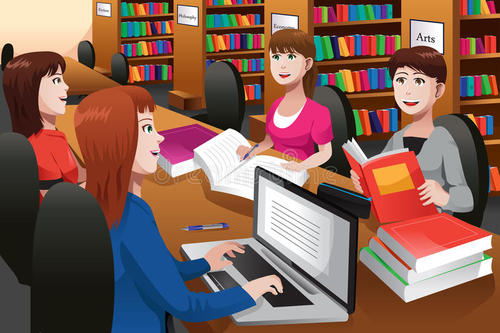 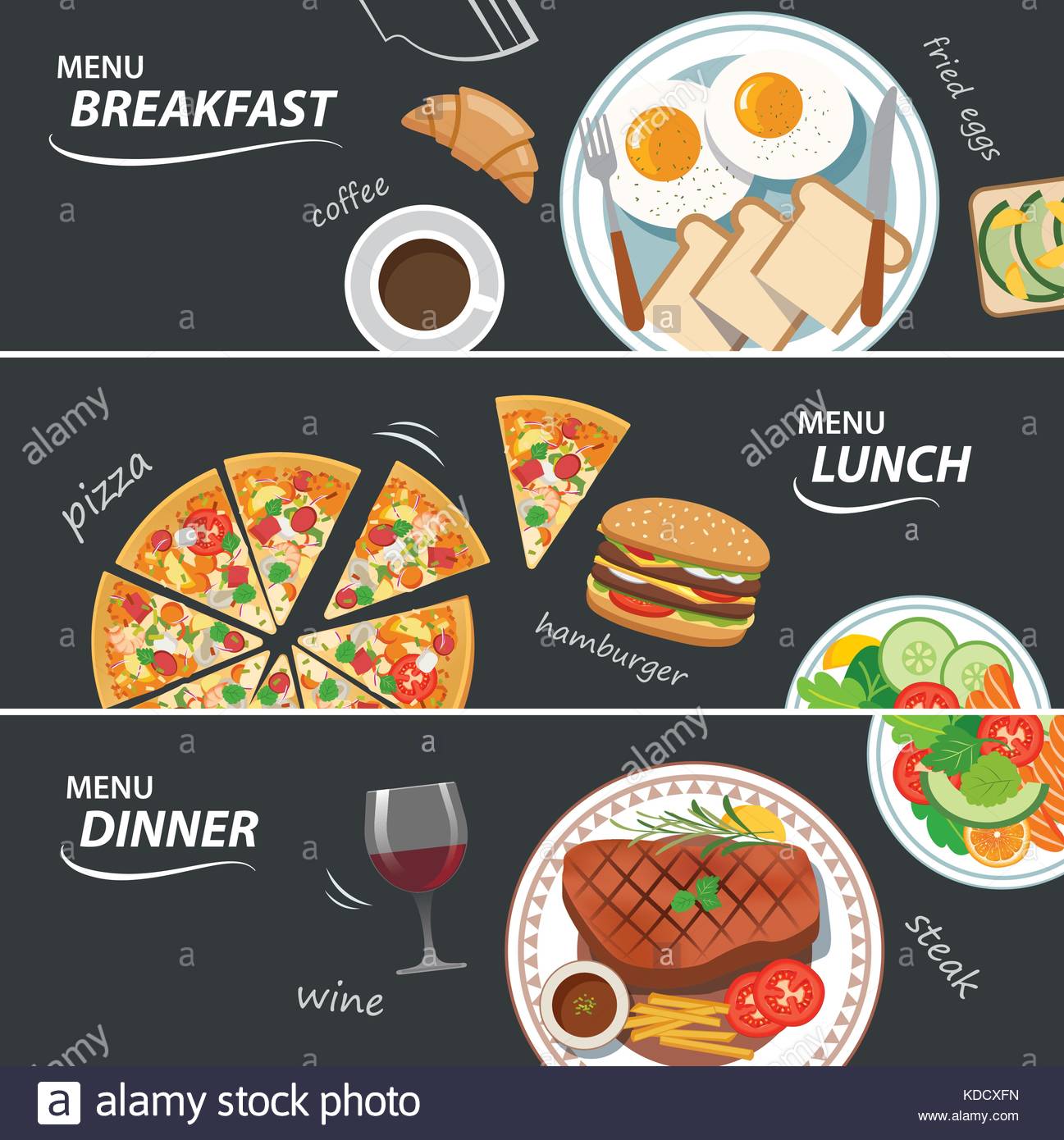 晚饭
早饭
1
N
wǔ
午饭
2
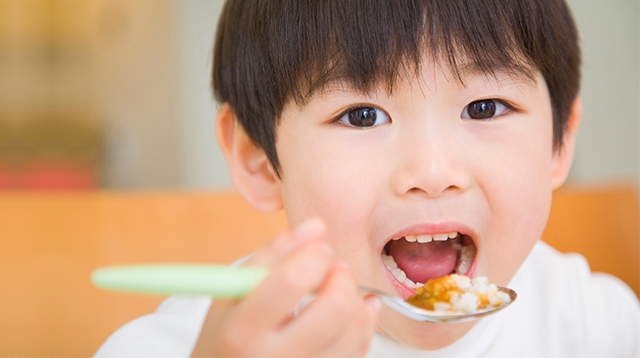 晚饭
3
他吃早饭了吗？
他没吃早饭。
chī
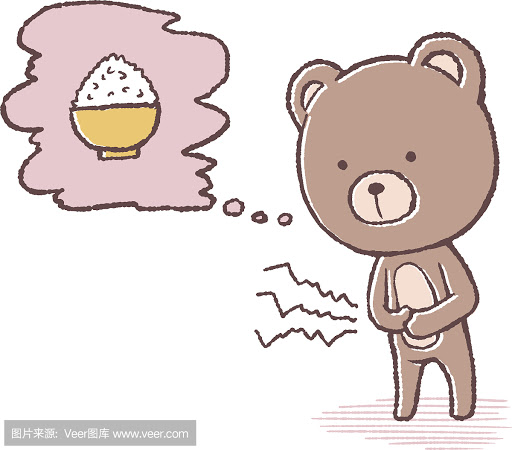 吃
不客气
IE
不用谢！
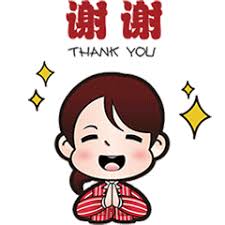 不客气！
留学生
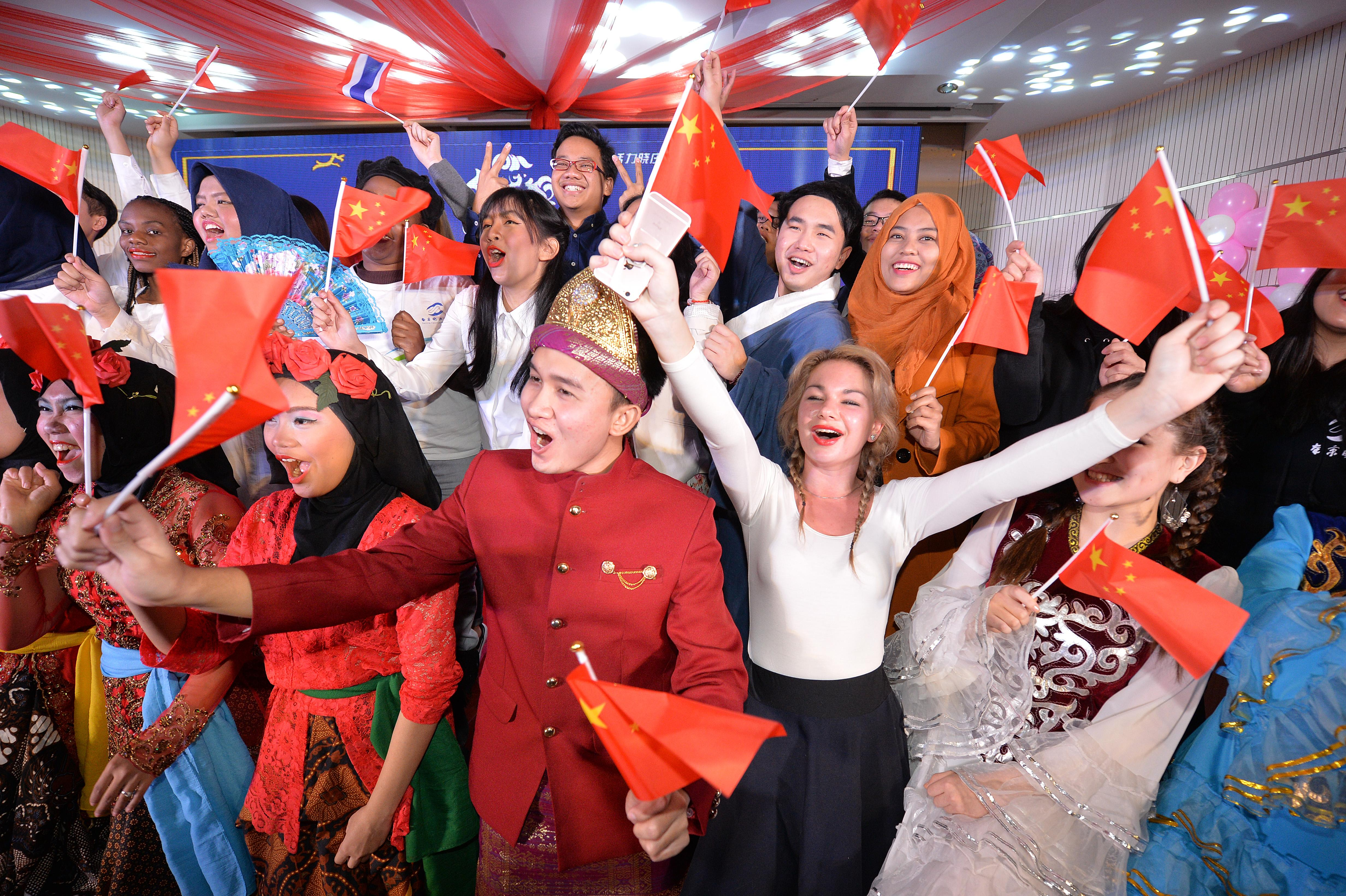 N
李白是法国留学生。
你是哪国留学生？
他去哪国留学？
他去美国留学。
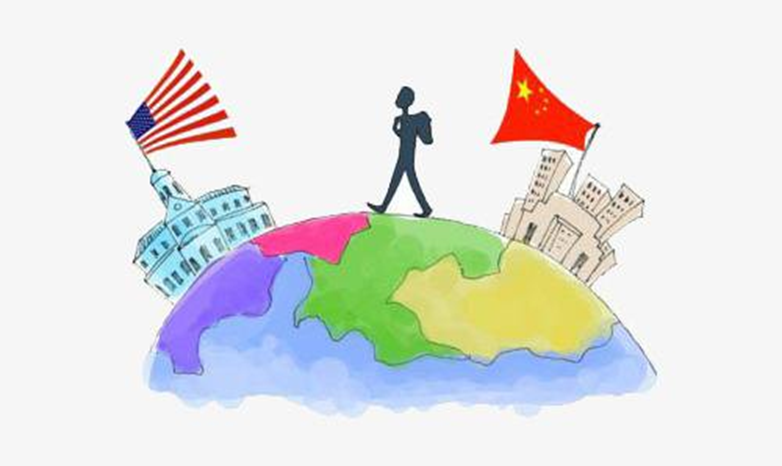 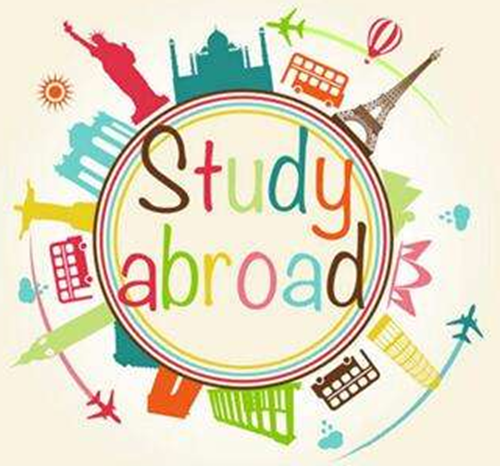 宿舍楼
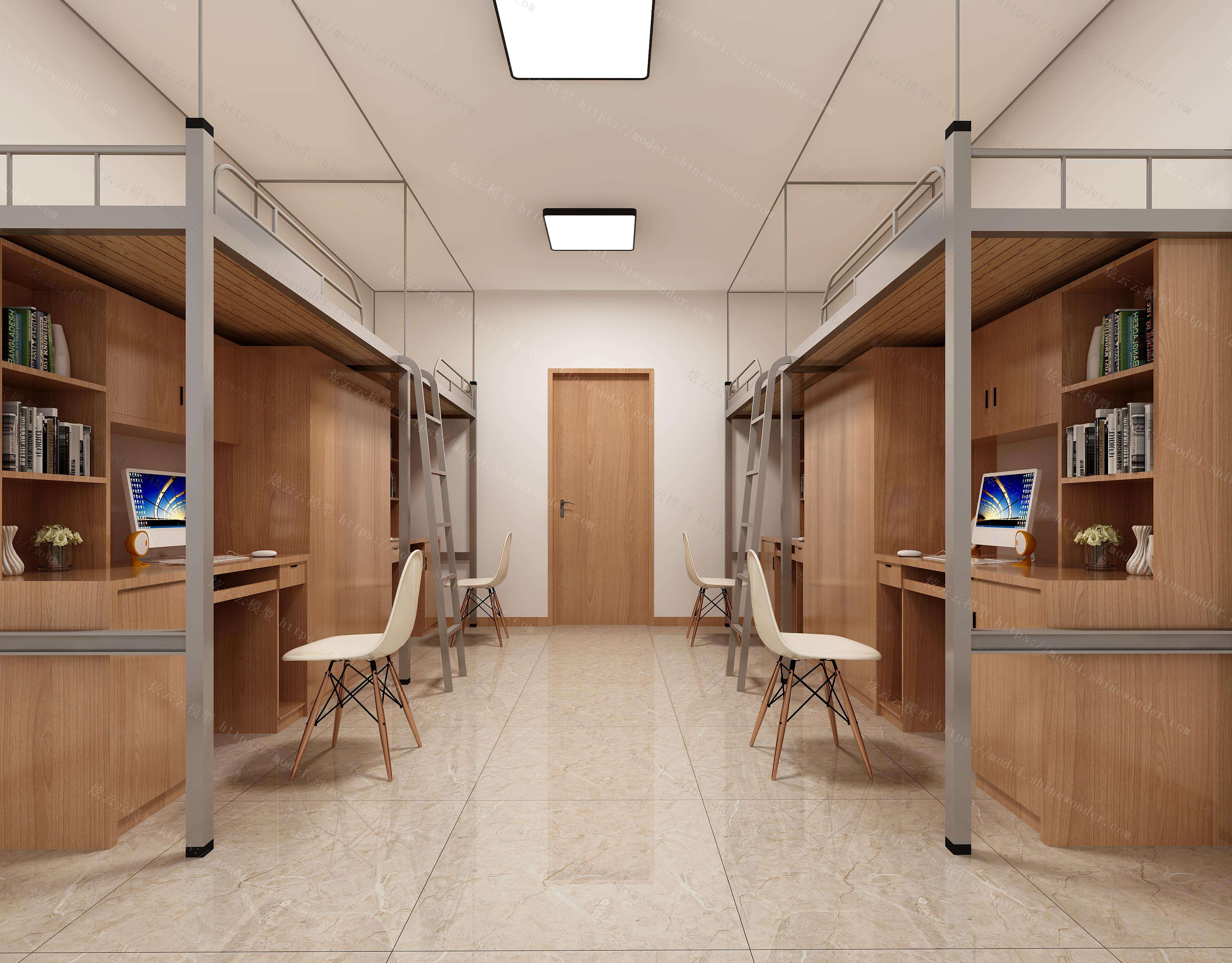 N
马小军的宿舍好吗？
他的宿舍很不错。
中国学生宿舍楼
留学生宿舍楼
舍友
宿舍
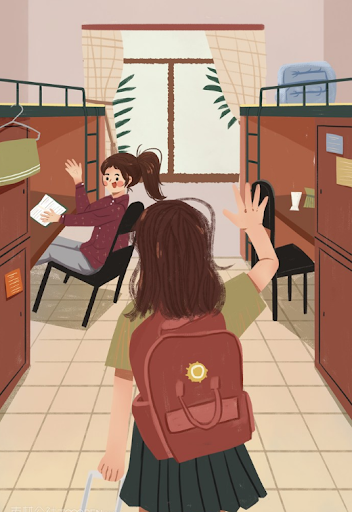 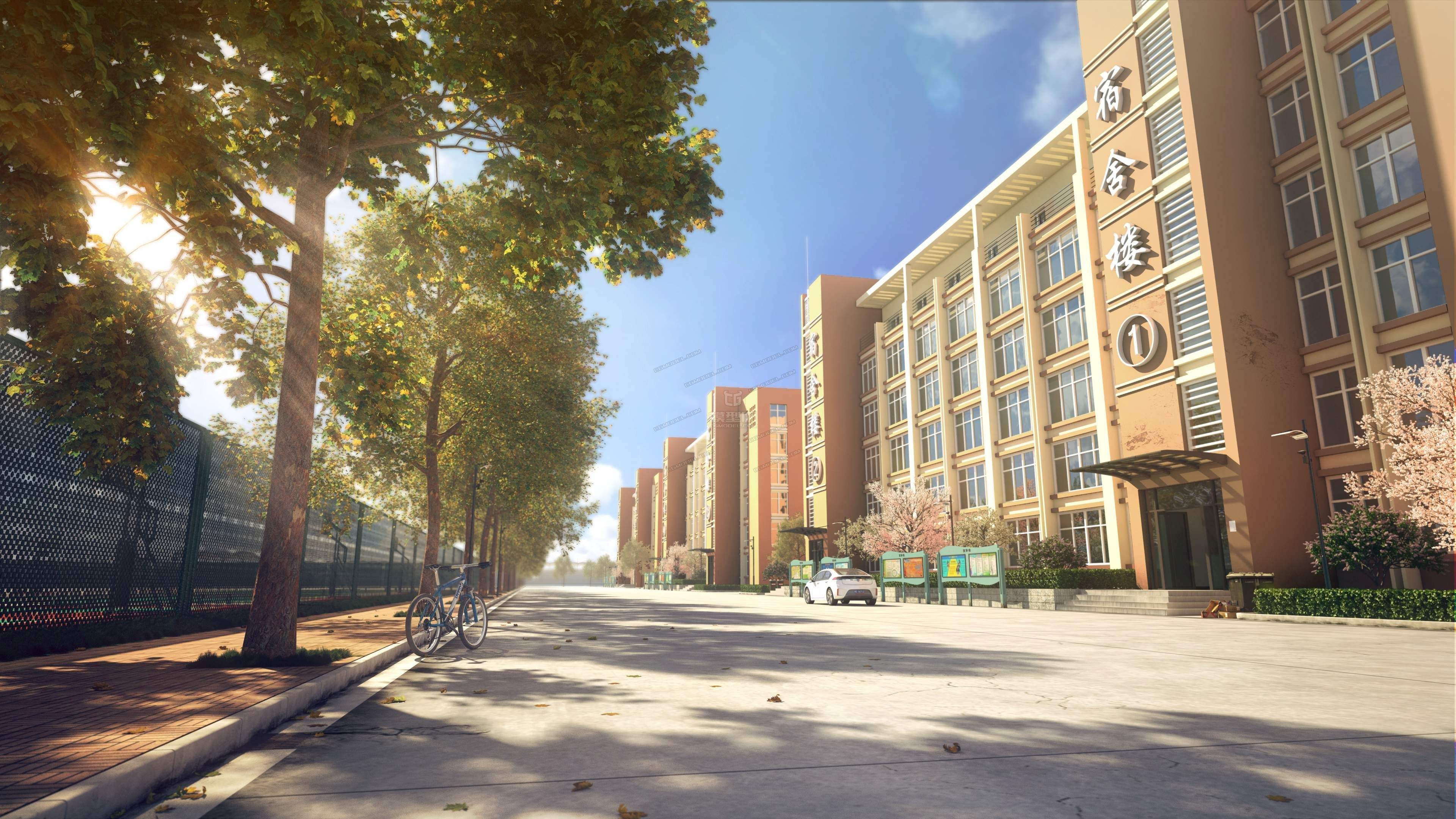 语法
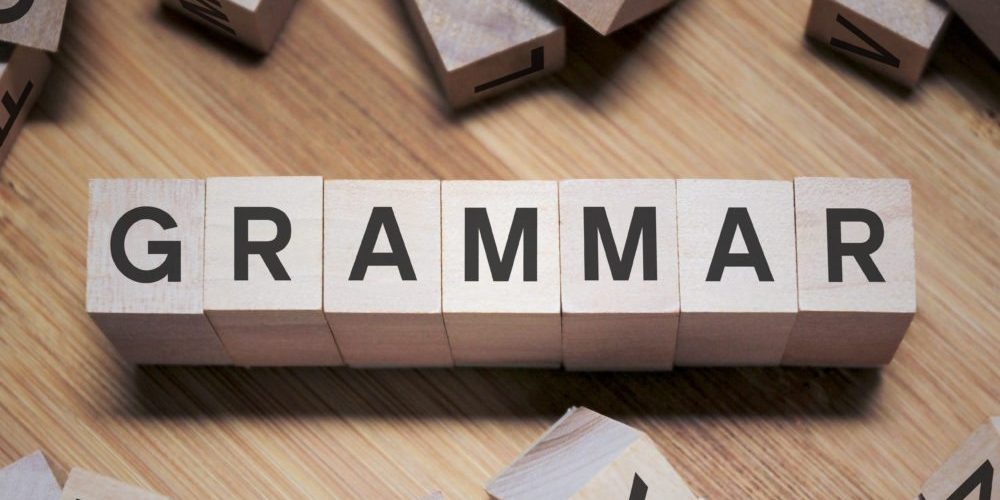 GRAMMAR
动词：在   The verb “在”
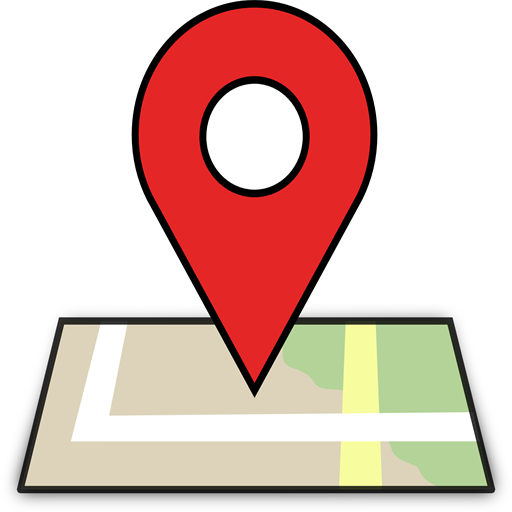 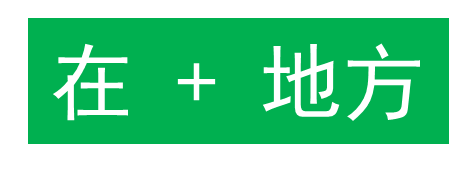 我在           。   
我们在          。
他不在              。
你在                      吗？
家   
中国
洗手间
山东大学
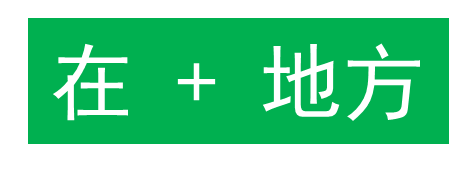 你在图书馆吗？
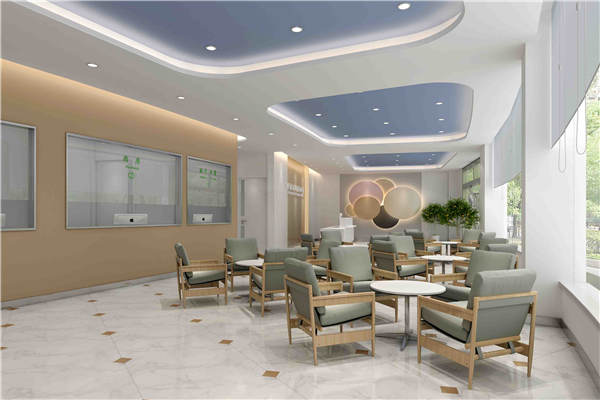 我不在图书馆，我在办公楼。
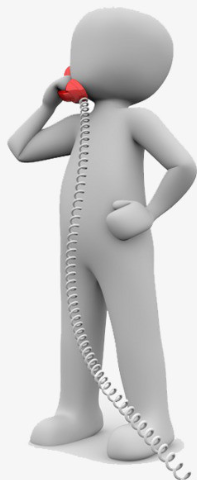 办公楼
A
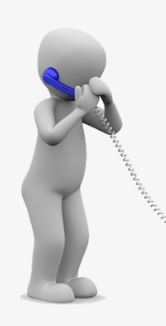 B
疑问代词：哪儿   The question pronoun “哪儿”
我：    你在哪儿？
李白：我在办公楼。
我：    你去哪儿？
李白：我去图书馆。
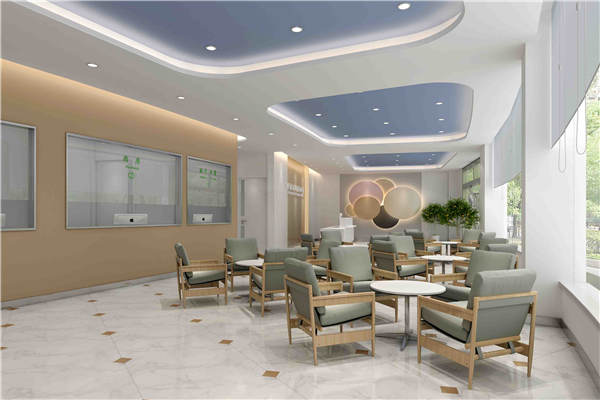 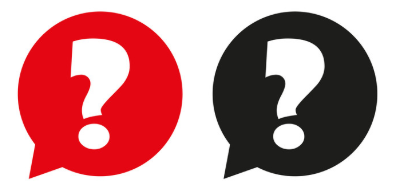 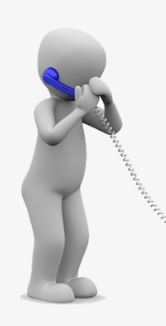 办公楼
方位名词   Nouns of locality
北边
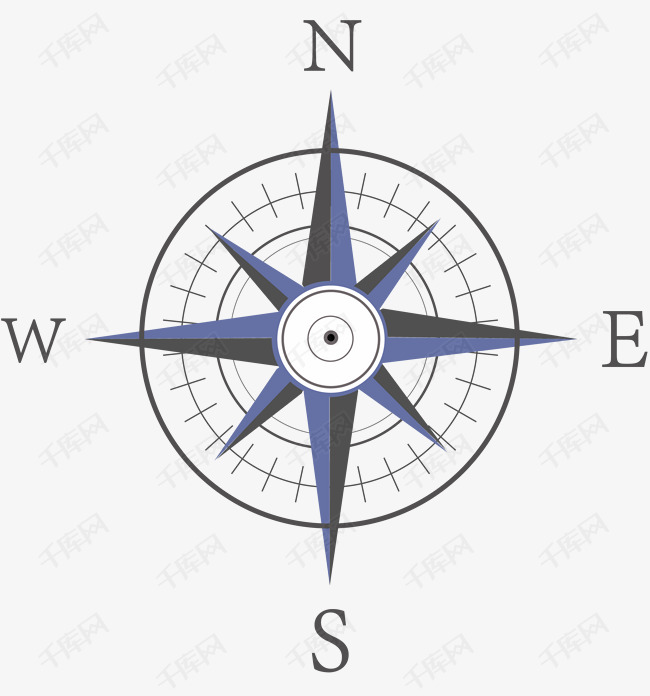 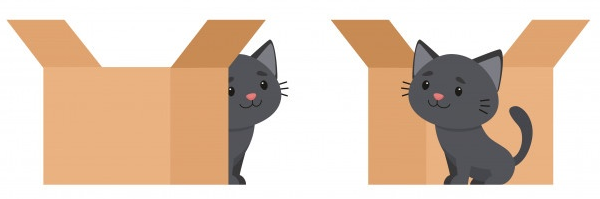 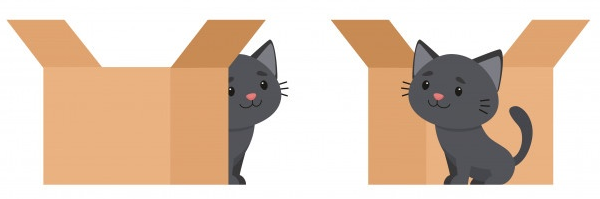 西边
东边
前边
后边
南边
图书馆（的）北边
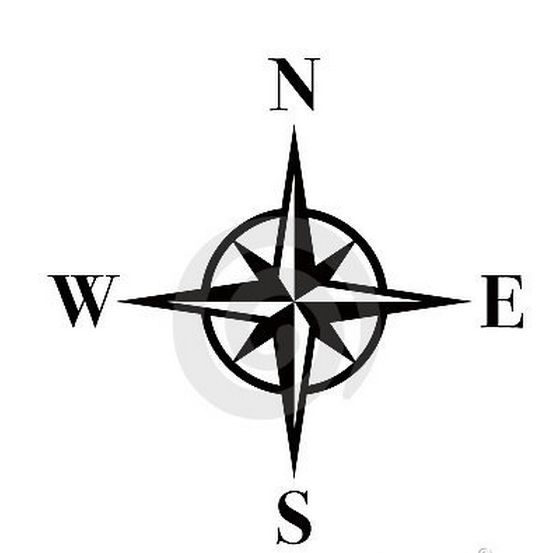 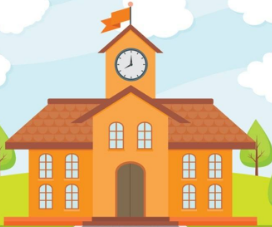 图书馆（的）东边
图书馆（的）西边
图书馆
图书馆（的）南边
李白在哪儿？
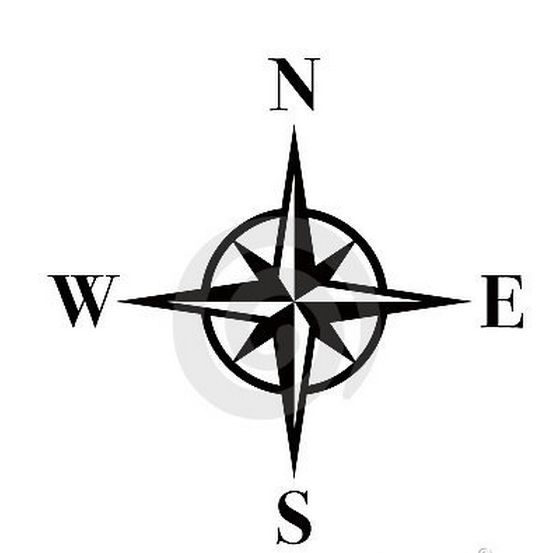 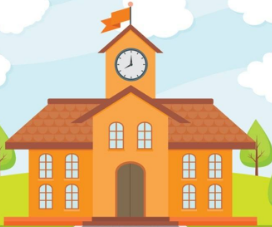 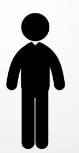 图书馆
李白在哪儿？
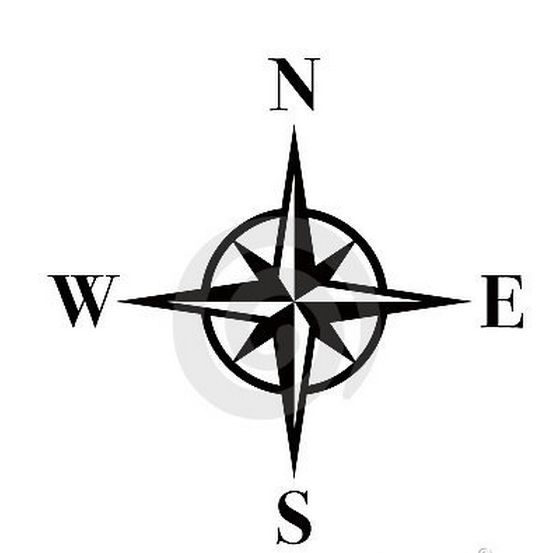 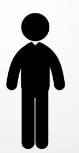 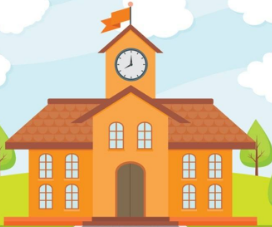 图书馆
S 在_____。
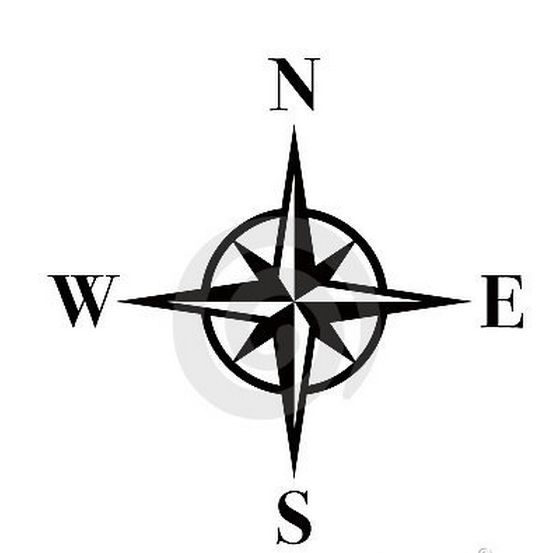 图书馆
留学生宿舍楼
办公楼
宿舍楼的南边 VS 南边的宿舍楼
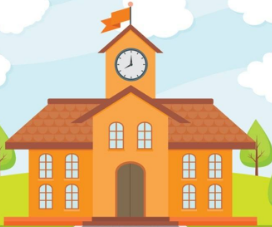 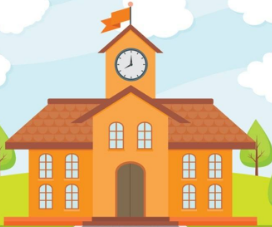 北边的宿舍楼
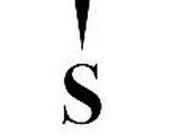 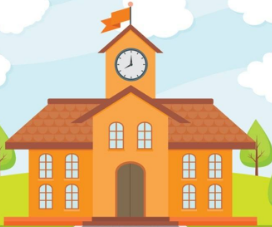 南边的宿舍楼
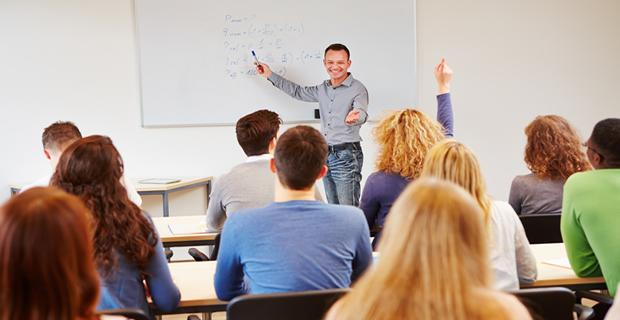 王南在……。
李白在……。
前边的学生
后边的学生
王南
李白
小结
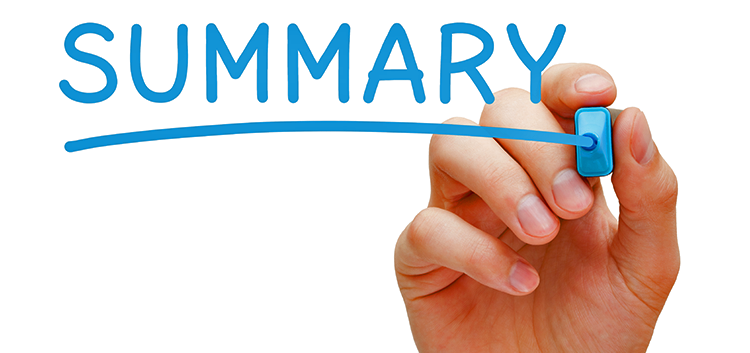 SUMMARY
生词
在         zài                V      be in/at/on
办公楼 bànɡōnɡlóu  N      administration building
图书馆 túshūɡuǎn     N      library
南边     nánbiɑn        N       south
哪儿     nǎr                Qpr   where
北边     běibiɑn         N       north
晚饭     wǎnfàn         N       dinner
不客气 búkèqi          IE      You are welcome.
留学生  liúxué shēnɡ     N      foreign student
宿舍楼  sùshèlóu            N     dormitory building
前边      qiánbiɑn            N     front
语法
动词：在            The verb “在”
方位名词            Nouns of locality
疑问代词：哪儿                                  The question pronoun “哪儿”
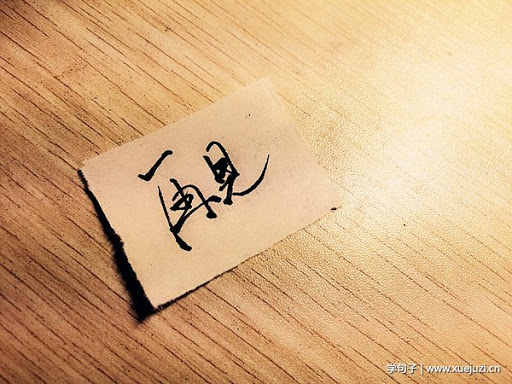